«Петушок с семьёй»
Презентация 
Для детей 
1 младшей группы
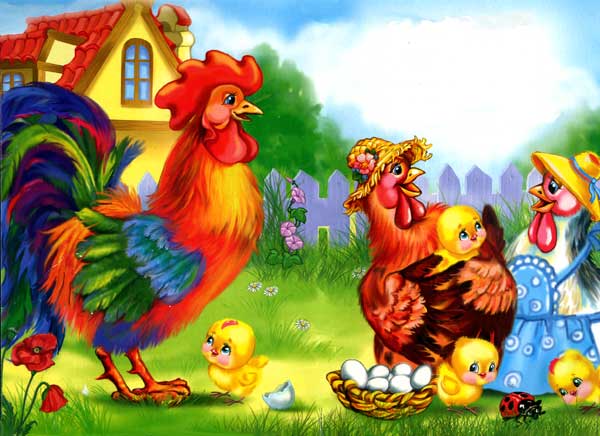 Автор:  воспитатель ГБДОУ№ 30  Пушкинского  района  СПб  Гевел  Наталия  Николаевна
Тема: Петушок с семьёй
Цель: познакомить детей с домашними птицами (петух, курица, цыплёнок).
Задачи: расширять представление о петухе, курице, цыплятах. Их повадках, внешних признаках. Способствовать усвоению обобщающего понятия- птицы. 
Стимулировать использование в речи глаголов и прилагательных. Обогащать активный словарный запас детей. 
Воспитывать заботу, бережное отношение к птицам.
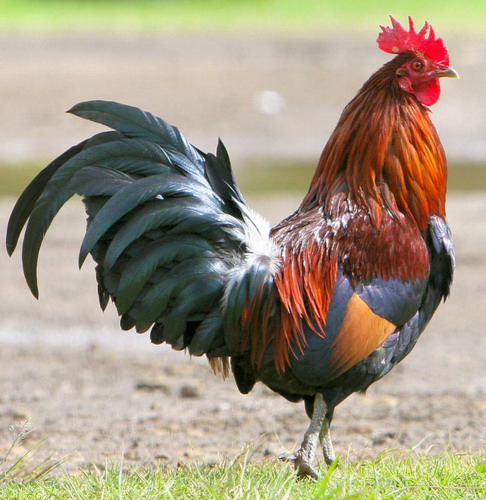 Вот гуляет петушок –
 Ярко красный гребешок.
 Перья жаркие горят!
 Как красив его наряд!
1.
Курочка Хохлатка 
Встала спозаранку, 
Ко- ко- ко произнесла, 
И на улочку пошла.
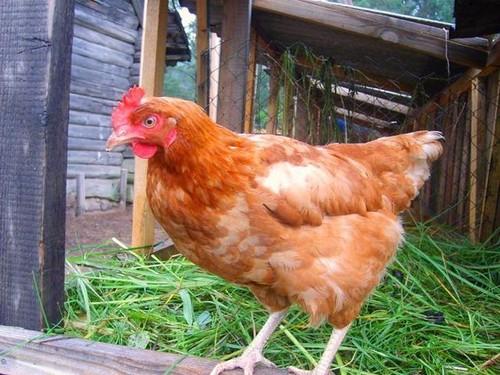 Травку пощипала, 
зёрен поклевала, 
Погуляла тут и там 
И снесла яичко нам.
2.
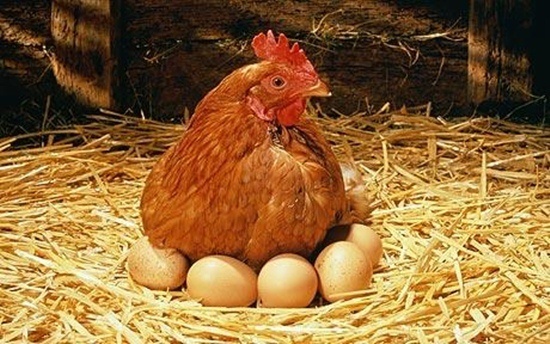 Курочка в гнезде сидела,
 Долго-долго яйца грела.
 Десять маленьких цыплят
 Выйти из яиц хотят.
3.
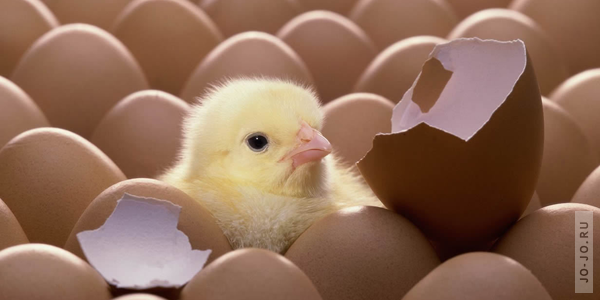 Не могу понять что это?
Темнота, не видно света.
Жить без света не хочу
И немного постучу! 
По скорлупке тук- тук- тук 
Здравствуй мамочка- я тут!
4.
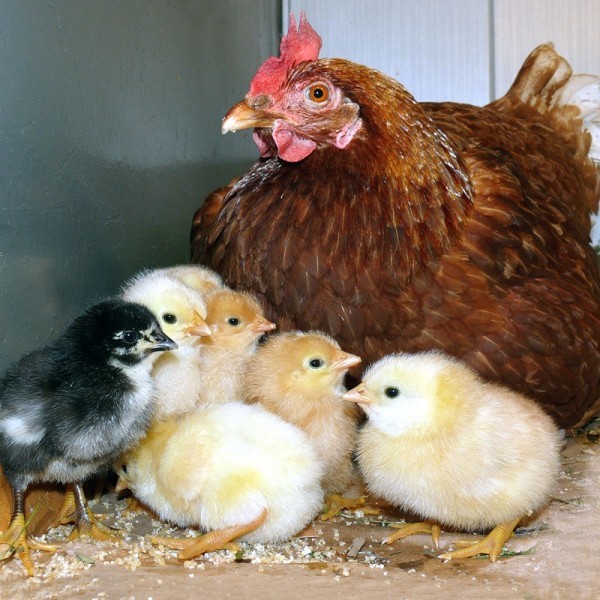 Есть теперь у нашей квочки
 Дочки и сыночки – пушистые комочки.
5.
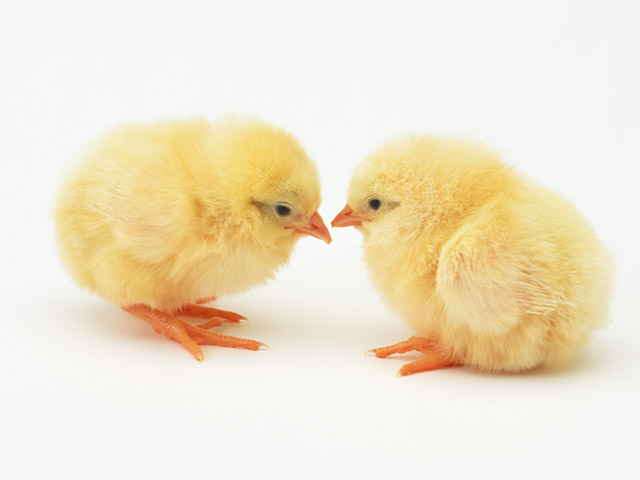 Курочка — наседка
 Вывела цыплят.
 Маленькие детки
 Целый день пищат.
6.
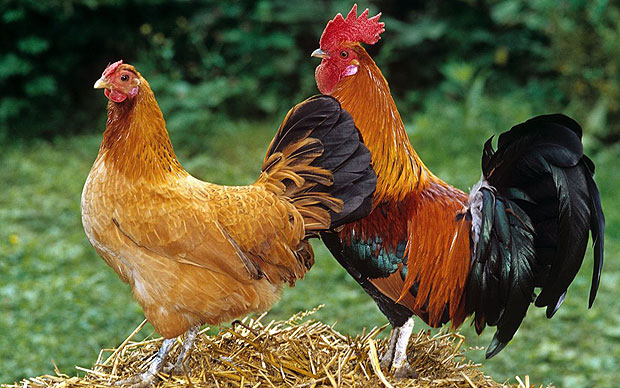 Яркие, пушистые,
 Жёлтые комочки –
 Маленькие деточки
 Петушка и квочки.
7.
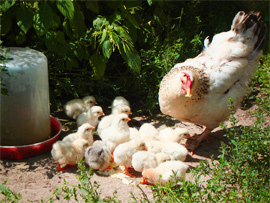 Курочка - наседка
 Помогает деткам:
 Хочет, чтоб цыплятки
 Были все в порядке!
Жёлтые комочки
 Радуются квочке.
 Все за мамой ходят,
 Червячков находят!
8.
Зёрна курочка клюёт
 И яички нам несёт,
 Цыплятам говорит:  Ко – Ко
 Не уходите далеко.
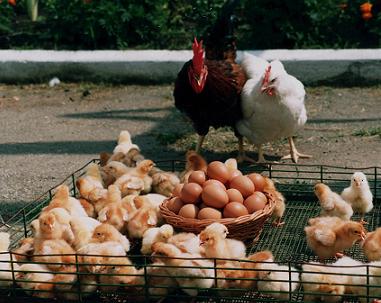 9.
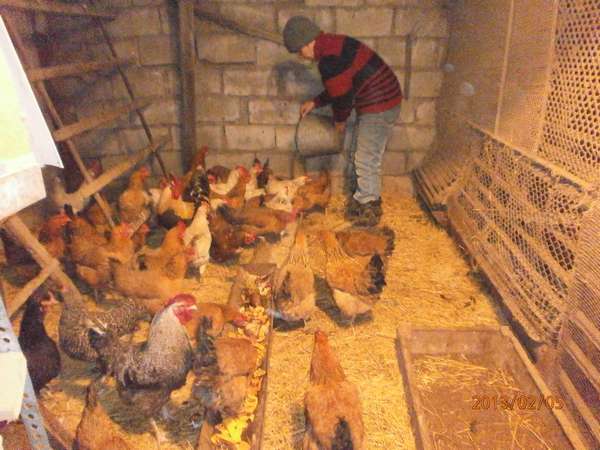 - Куры, куры, как живёте?
 Куры, куры, что жуёте?
 - Хорошо пока живём,
 Но, простите, не жуём.
 Мы КЛЮЁМ проворно
Вкусненькие зёрна.
10.